Semantisatieverhaal B:
Hebben jullie wel eens een Amber Alert op je telefoon binnen gekregen? Zo’n sms’je dat de politie stuurt wanneer een kind vermist wordt. Ik krijg ze zelden. Ik krijg ze bijna nooit. Amber Alerts slaan wel aan. Aanslaan betekent dat ze een succes zijn of worden. Mensen letten extra op. En kinderen worden terug gevonden. Het lijkt me zo intens (heel erg, hevig)… je kind kwijtraken op een bomvol station bijvoorbeeld. Dat je je ineens realiseert: Oh nee, hij is weg! Zich realiseren betekent iets beseffen. Dan word je radeloos of wanhopig en wil je overal gaan zoeken, maar waar? Vaak is er iemand in de buurt die gelijk in actie komt. Een echte initiatiefnemer. De initiatiefnemer is iemand die begint zonder af te wachten wat anderen gaan doen. Die belt bijvoorbeeld de politie voor hulp. Daar heb je dan ook echt behoefte aan: hulp. De behoefte is iets wat je nodig hebt. De angst die je voelt als je kind vermist wordt, moet je later wel verwerken. Verwerken betekent ergens mee omgaan. Dat ben je niet snel vergeten. Soms maken deze mensen nog meer nare dingen mee en lijkt het leven allemaal kommer en kwel. Dus een en al narigheid.  Als ik op een bomvol station sta met een klein kind hou ik het heel bewust dicht bij me. Bewust is met volle verstand. Zodat het kind niet per ongeluk met een grote groep mensen mee een trein in stapt.
B
[Speaker Notes: Woordenoverzicht 
kommer en kwel: een en al narigheid
aanslaan: een succes zijn of worden
de initiatiefnemer: iemand die begint zonder af te wachten wat anderen gaan doen
de behoefte: iets wat je nodig hebt
zich realiseren: iets beseffen
zelden: bijna nooit
bewust: met volle verstand
radeloos: wanhopig
verwerken: ergens mee omgaan
intens: heel erg, hevig]
Gerarda Das
Marjan ter Harmsel
Mandy Routledge
Francis Vrielink
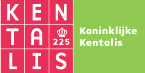 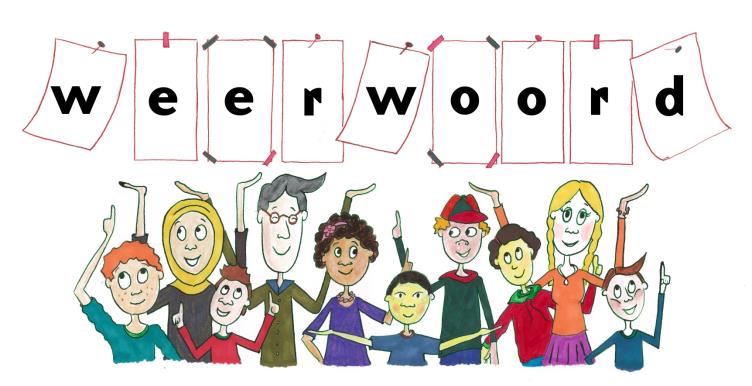 Week 44 – 31 oktober 2023
Niveau B
zelden
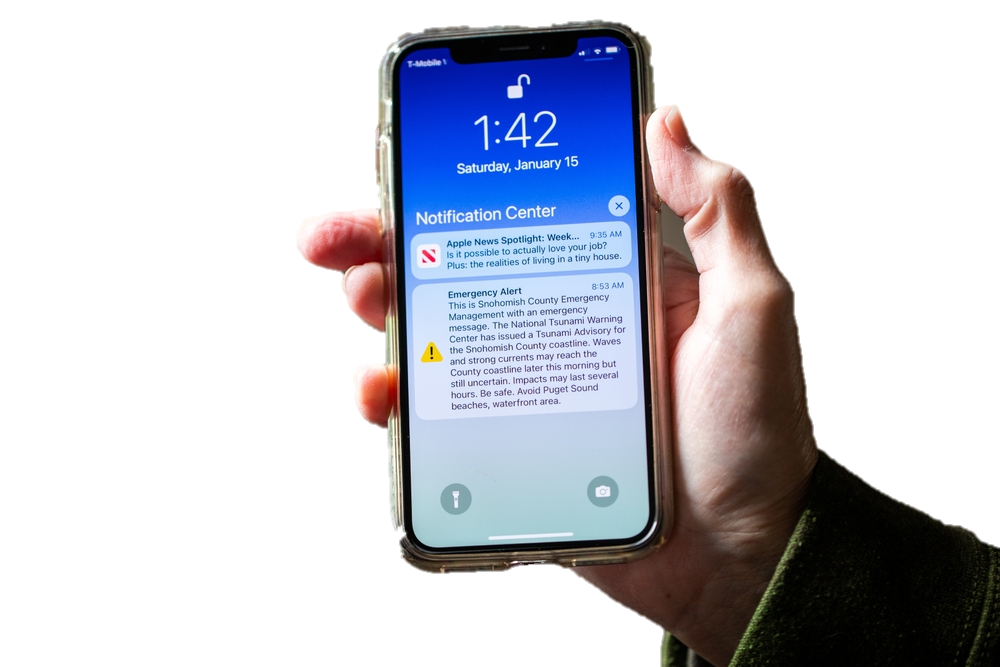 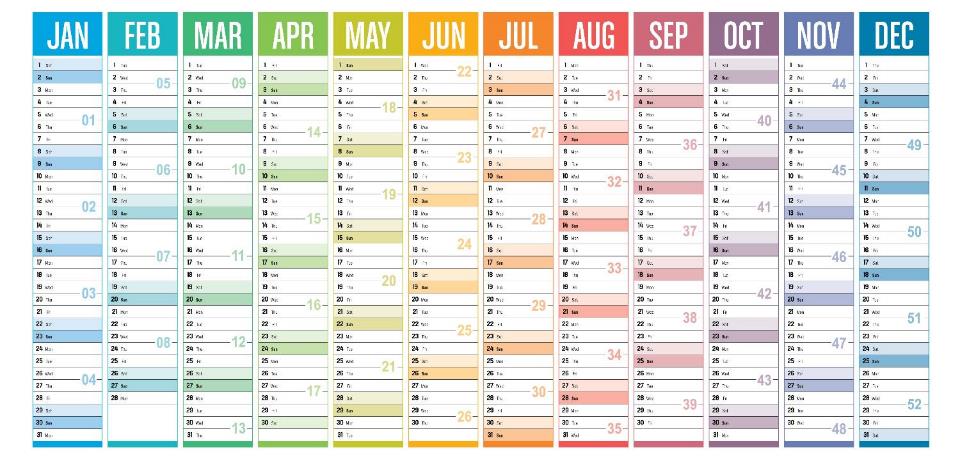 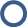 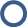 aanslaan
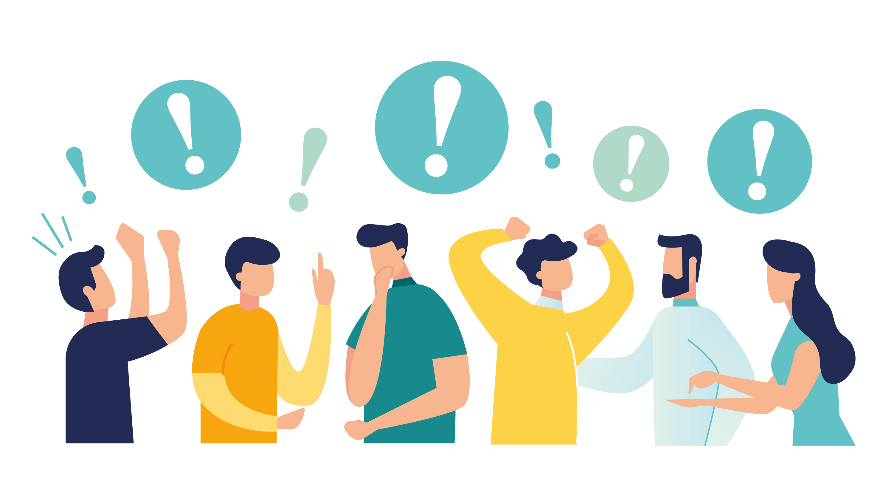 intens
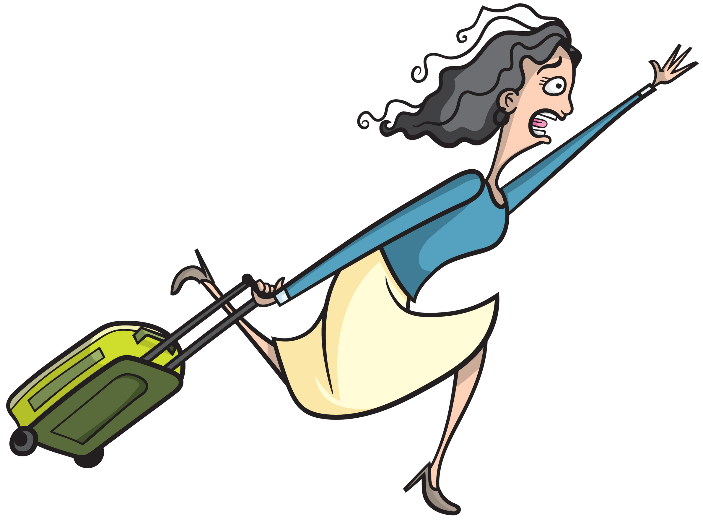 zich realiseren
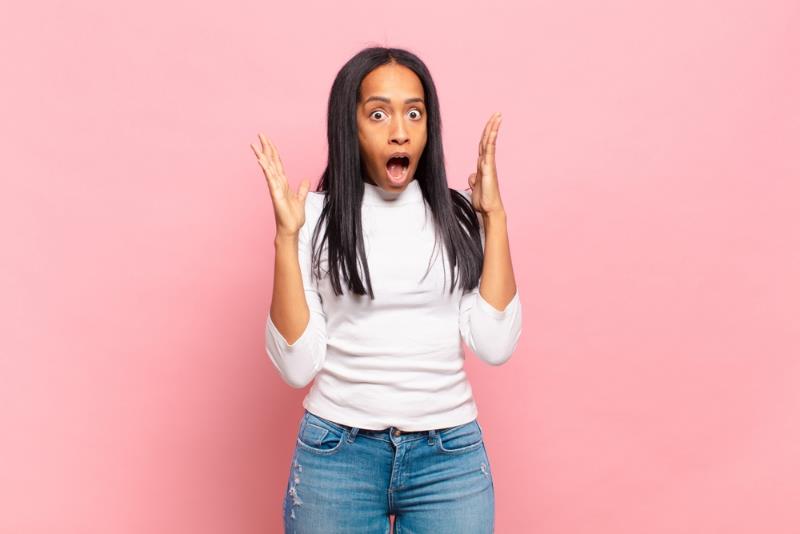 radeloos
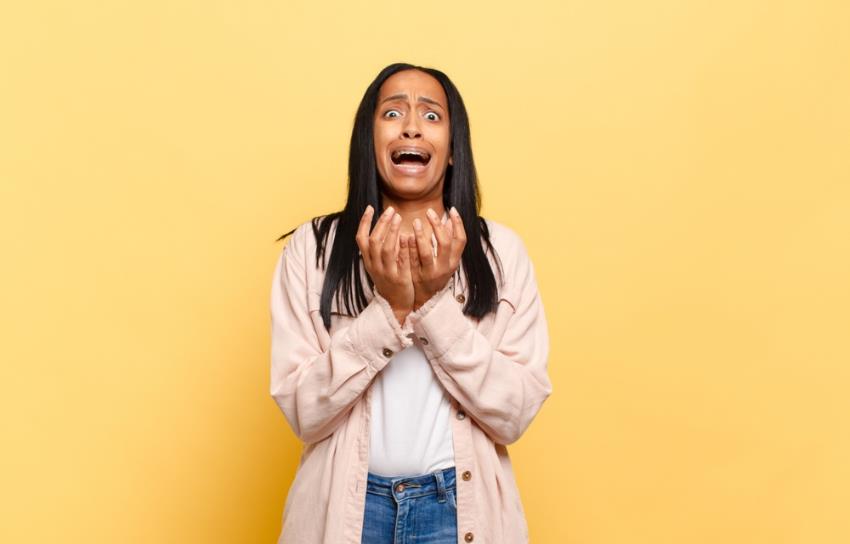 de initiatiefnemer
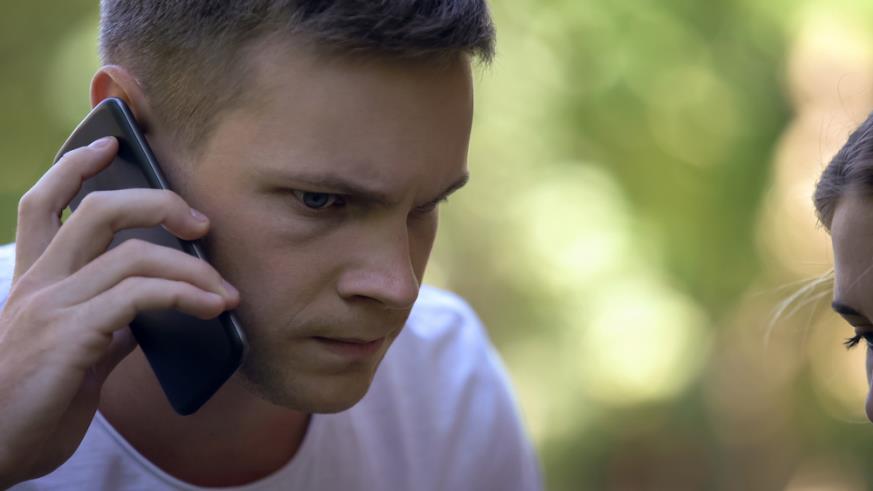 de behoefte
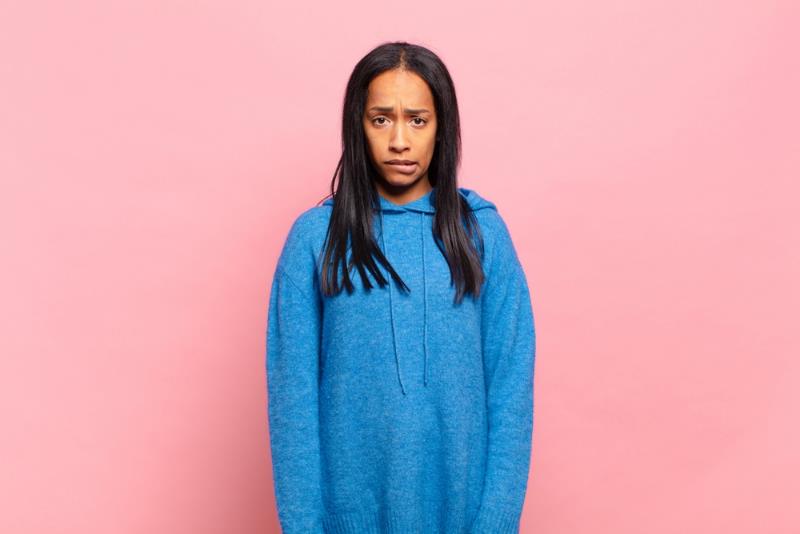 verwerken
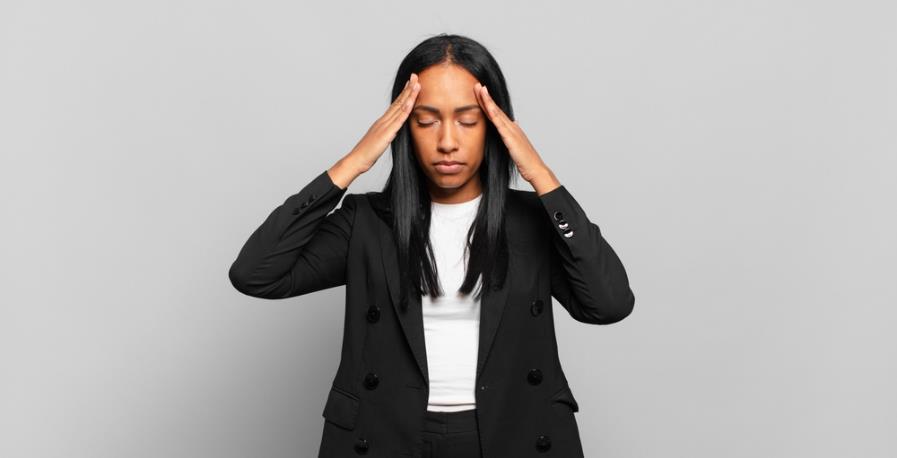 kommer en kwel
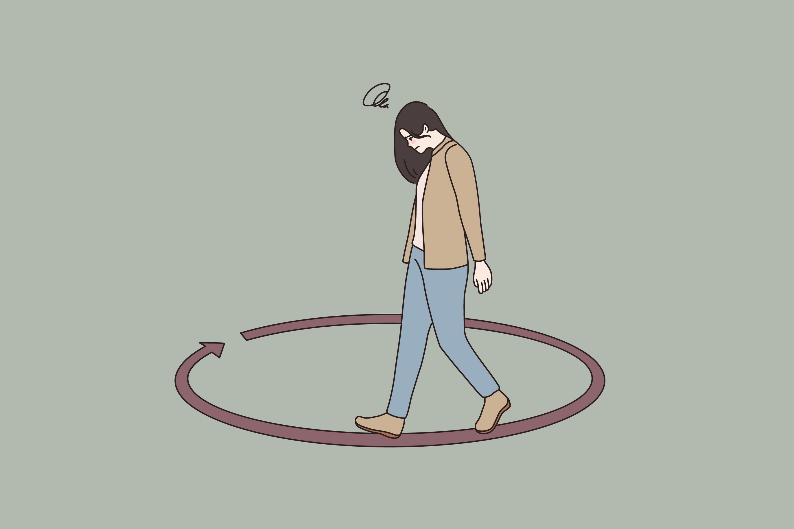 bewust
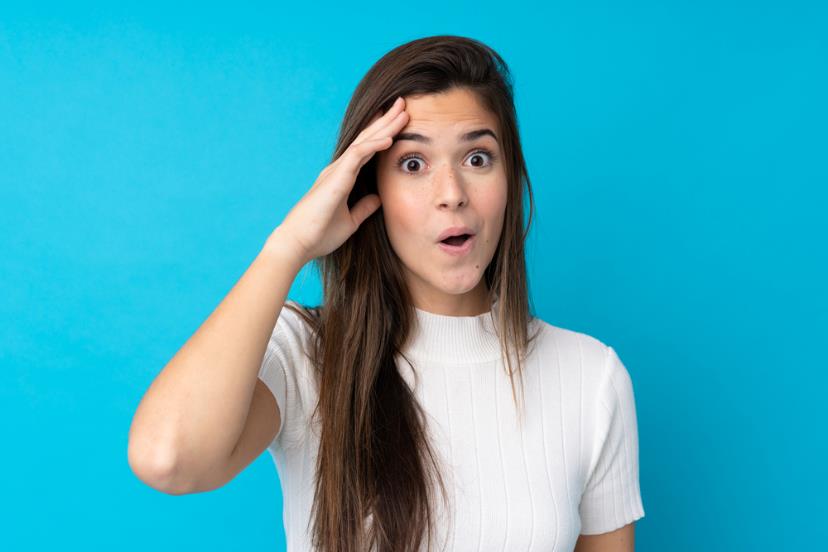 Op de woordmuur:
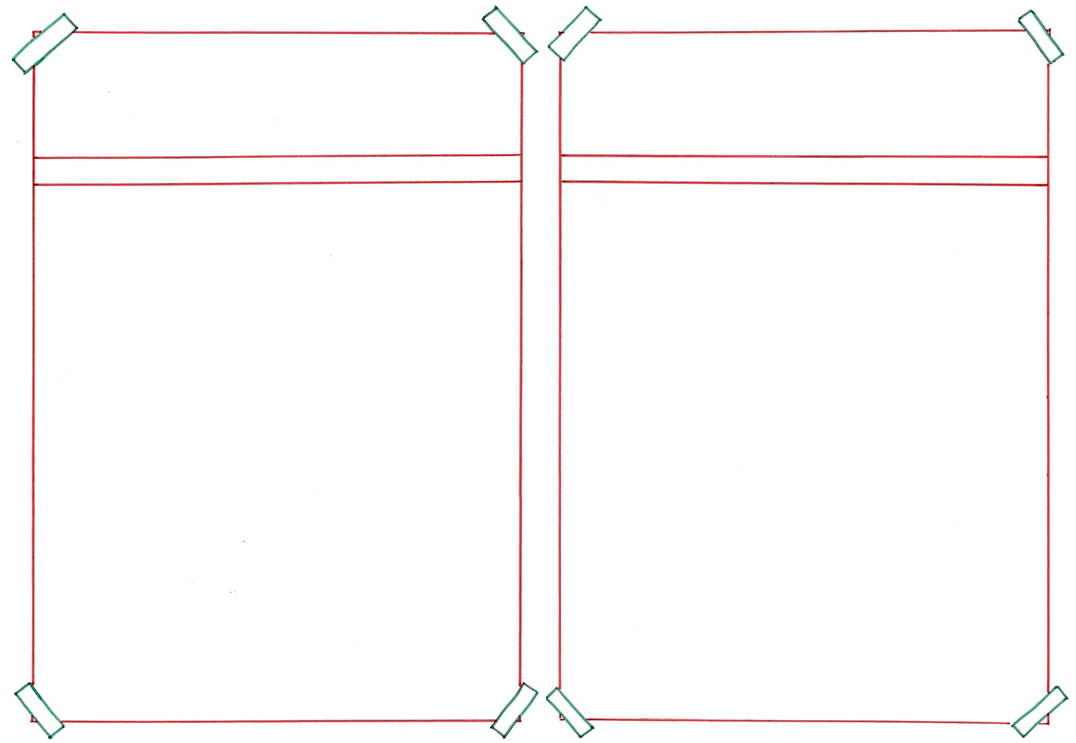 intens
mild
= zacht
 
 
 
 
 
  

De moeder reageerde mild toen haar dochter gevallen was.
= heel erg, hevig

  
 
 

 
Het lijkt me heel intens om je kind kwijt te raken op een druk station.
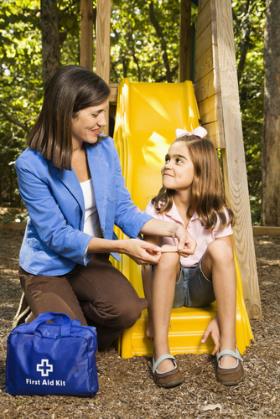 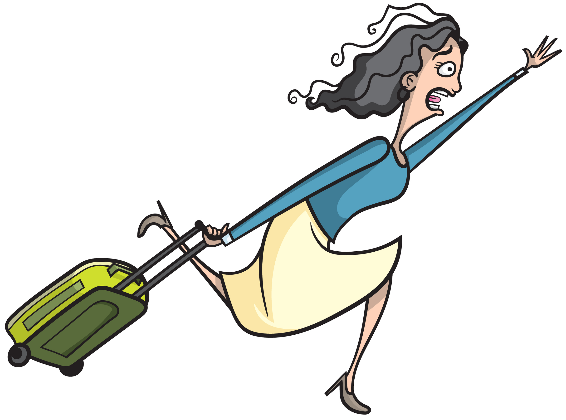 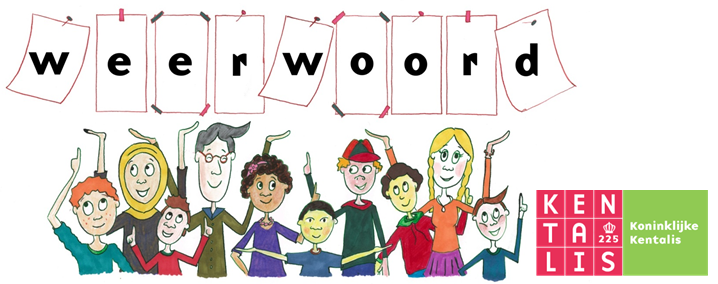 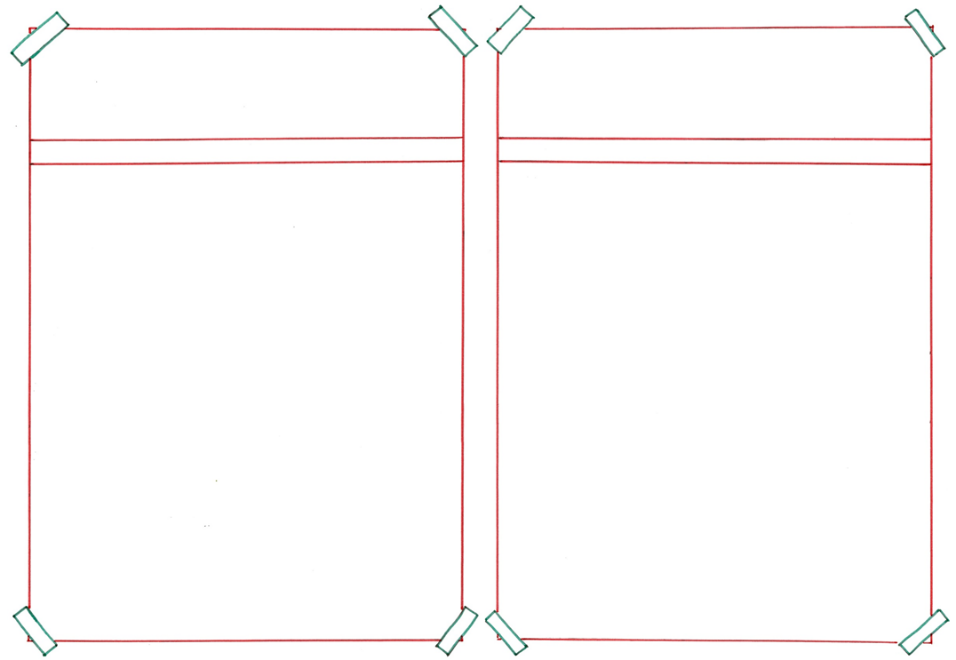 bewust
onbewust
= niet wetend wat je doet

 
  





Doordat ze aan het bellen is, is ze zich onbewust van haar omgeving.
= met het volle verstand


 
 


Als ik op een vol station sta met een klein kind, hou ik het bewust dicht bij me.
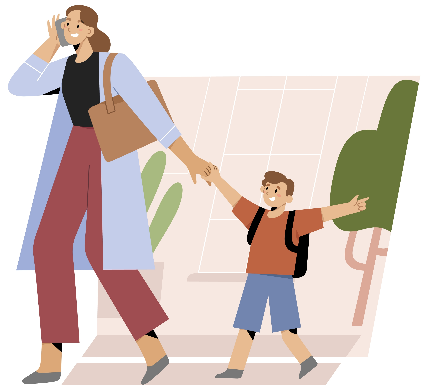 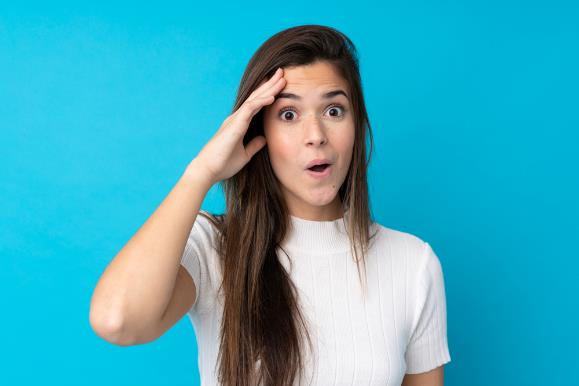 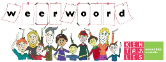 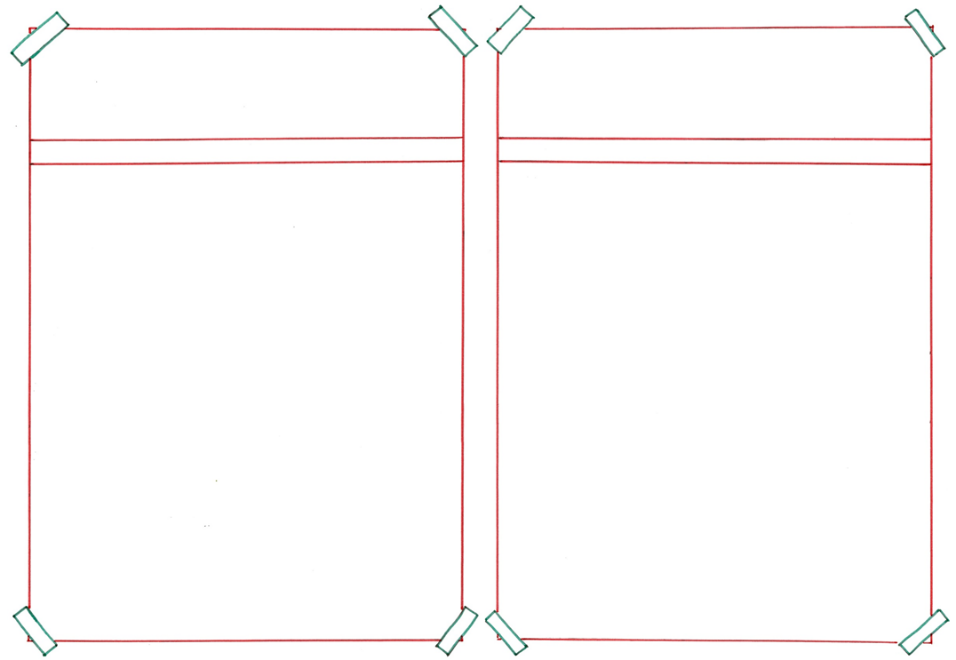 zelden
om de haverklap
= steeds weer, steeds opnieuw
  
 
 

 

Ik krijg om de haverklap post van de Postcodeloterij.
= bijna nooit
 
 
 
 
 
  


Ik krijg zelden een Amber Alert.
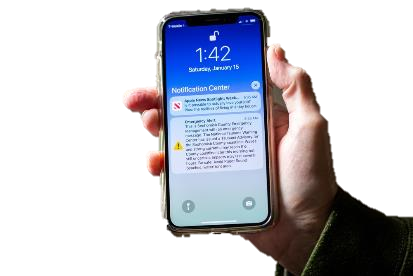 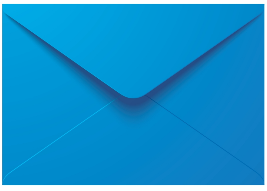 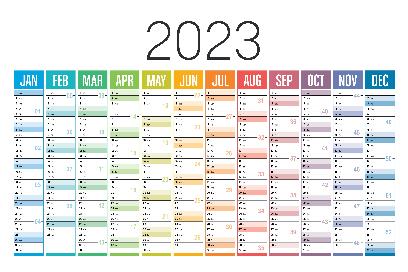 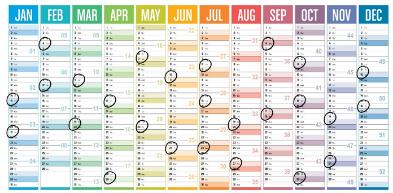 Postcodeloterij
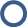 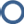 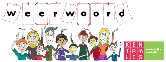 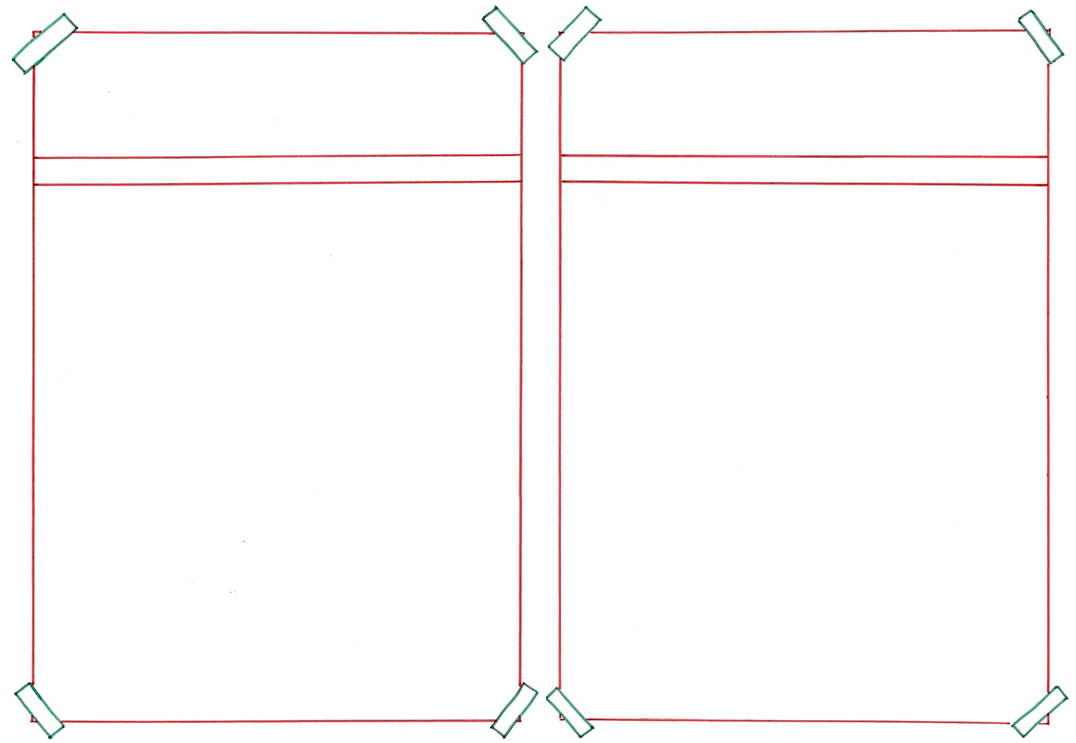 voor de wind gaan
kommer en kwel
= een en al narigheid
 
 
 
 
 
  


Haar leven is kommer en kwel. Alles zit tegen.
= alles gaat goed

  
 
 

 
   
Het gaat haar voor de wind. Alles gaat goed.
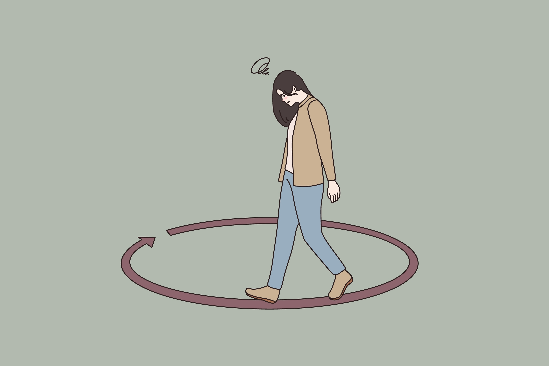 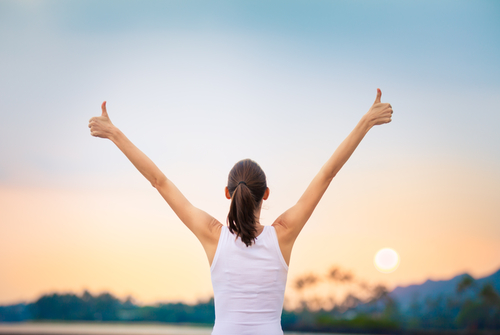 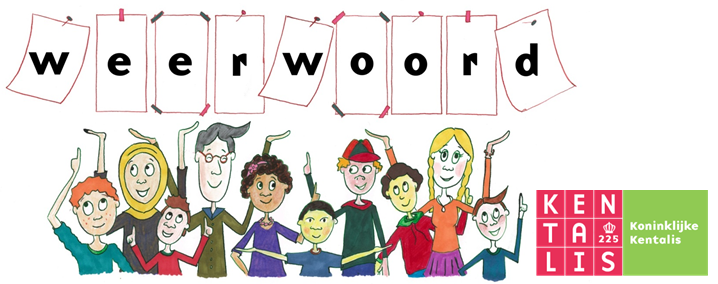 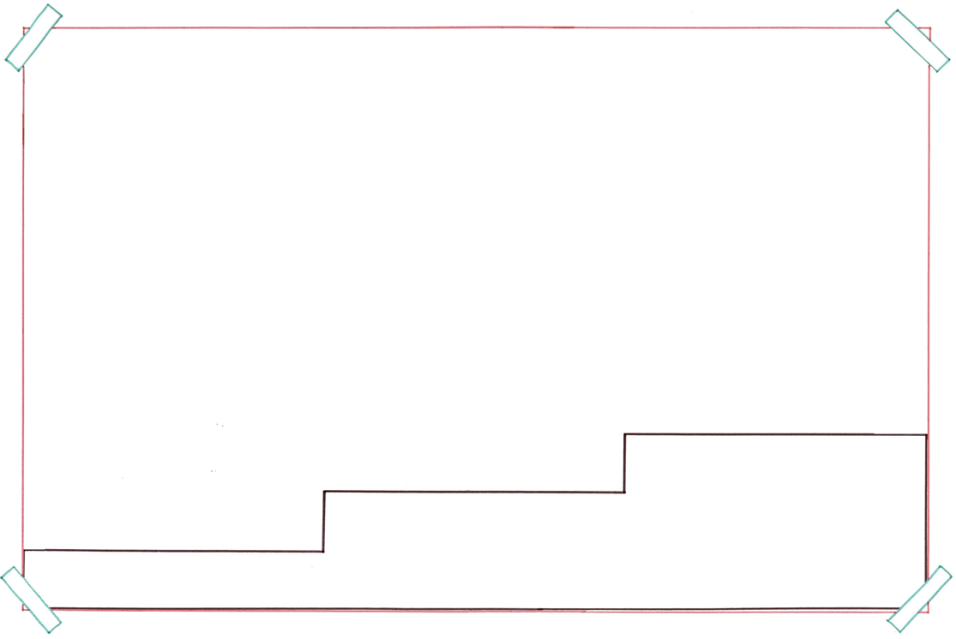 Amber Alert werd in 2008 in Nederland gelanceerd. De jaren daarna groeide het gebruik van Amber Alerts. Het slaat goed aan. Veel mensen letten op na een Amber Alert.
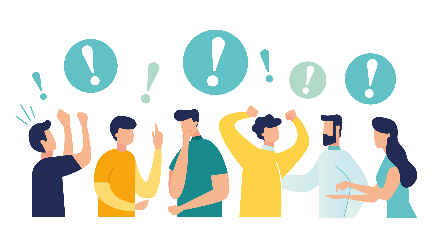 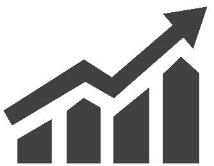 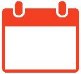 2008
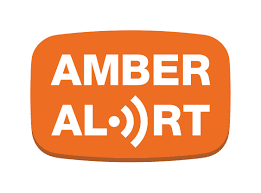 aanslaan
groeien
= een succes zijn of worden
lanceren
= de wereld inbrengen
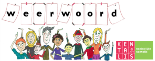 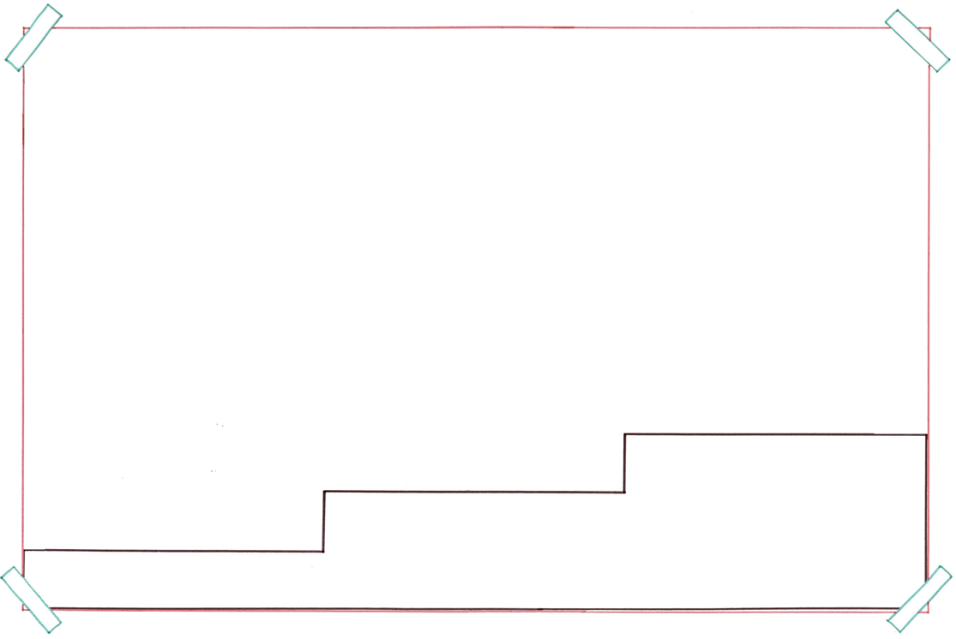 Opeens realiseerde ze zich dat haar zoontje weg was. Ze werd radeloos; ze wist niet wat ze moest doen. Toen haar zoontje weer terecht was, moest ze alles wel even verwerken.
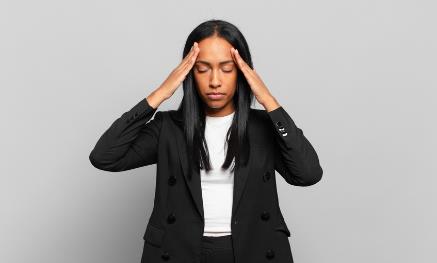 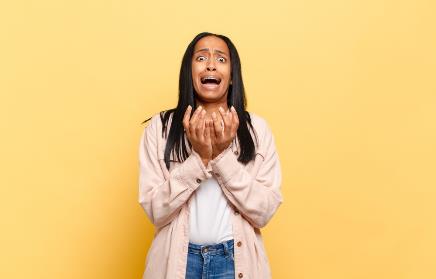 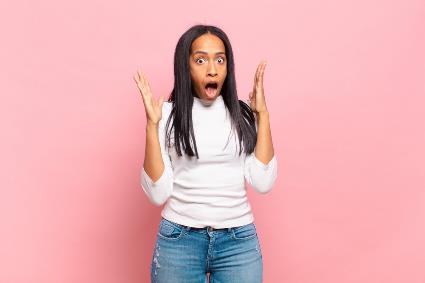 verwerken
radeloos
zich realiseren
= ergens mee omgaan
= wanhopig
= iets beseffen
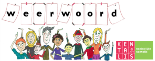 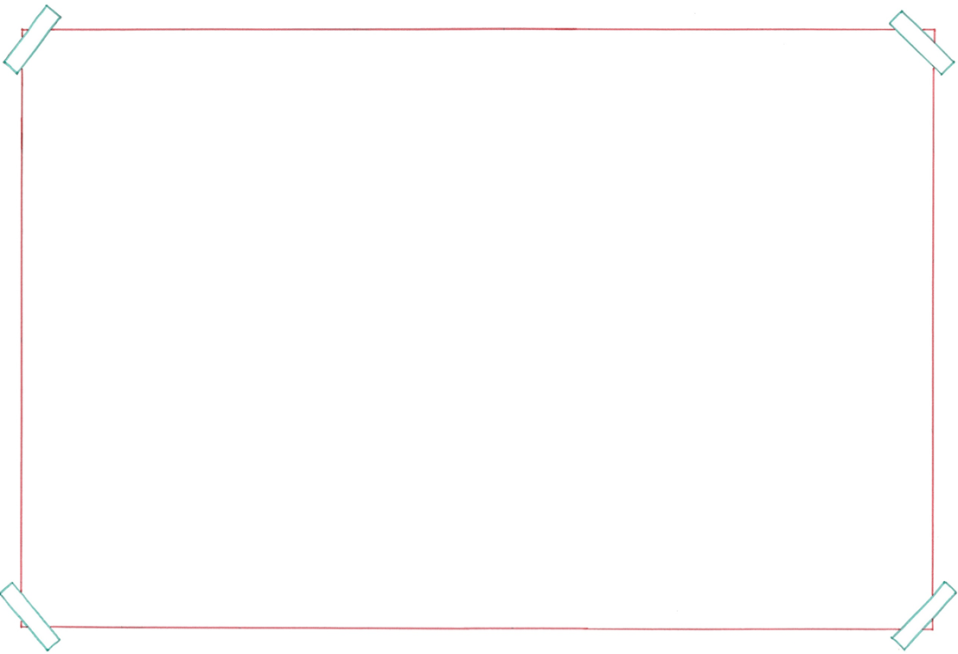 Ze heeft behoefte aan hulp. Bijvoorbeeld een initiatiefnemer die de politie belt of emotionele steun.
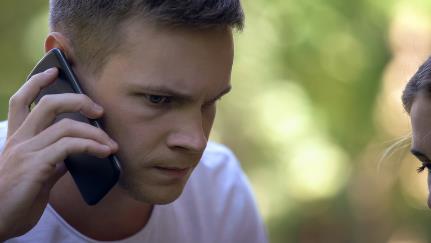 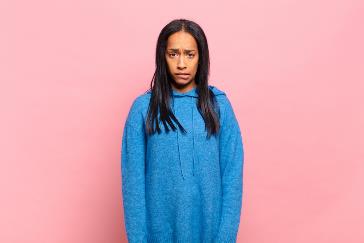 de initiatiefnemer
= iemand die begint zonder af te wachten wat anderen gaan doen
de behoefte
= iets wat je nodig hebt
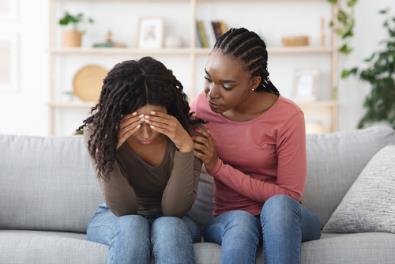 de emotionele steun
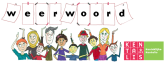